Elektronická identifikace, Národní identitní prostor ČRpojmy, principy, možné služby
Petr Kuchař
ředitel odboru Hlavního architekta eGovernmentu MV ČR
Zmocnění
Zákonné zmocnění:  zákon č.250/2017 Sb.
§2  Prokázání totožnosti s využitím elektronické identifikace:
„Vyžaduje-li právní předpis nebo výkon působnosti prokázání totožnosti, lze umožnit prokázání totožnosti s využitím elektronické identifikace pouze prostřednictvím kvalifikovaného systému elektronické identifikace (dále jen „kvalifikovaný systém“).“
Přechodné ustanovení, §27 odst.2):  2 roky, + do 6 měsíců vyrozumět správce NIA – tj. SZR
Pojmologie el. Identifikace
Elektronická identifikace - POJMY
pro občany ČR a cizince s trvalým pobytem je identita reprezentována záznamem v ROB
k jedné identitě může být více ID prostředků, pomocí kterých se identita prokazuje
prostředky mají dle eIDAS tzv. úroveň důvěry: nízkou, střední či vysokou, případně se řídí vnitrostátním právním předpisem (např. ISDS)
Aktéři NIP
1. Poskytovatelé služeb
Kraj Vysočina eHealth
Portál ČSSZ
SUKL eRecepty
Propojený datový fond
3. Národní bod               pro identifikaci               a autentizaci (NIA)
základní registry
Mezinárodní GW eIDAS
eGSB
2. Poskytovatelé identity
NIA ID
komerční certifikát
eOP
ISDS
Atd.
Funkce podrobně
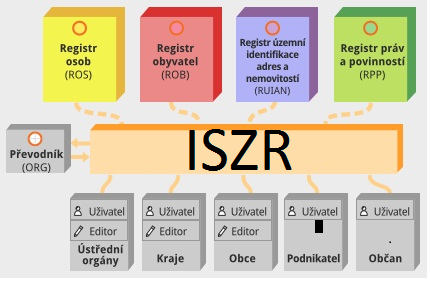 Data dle zmocnění agendy
AIFO(PO)
Blokace, 
jm. příjmení
AIFO(NIA)
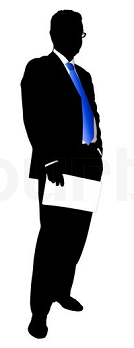 Chci službu VS
úroveň důvěry

 VYSOKÁ
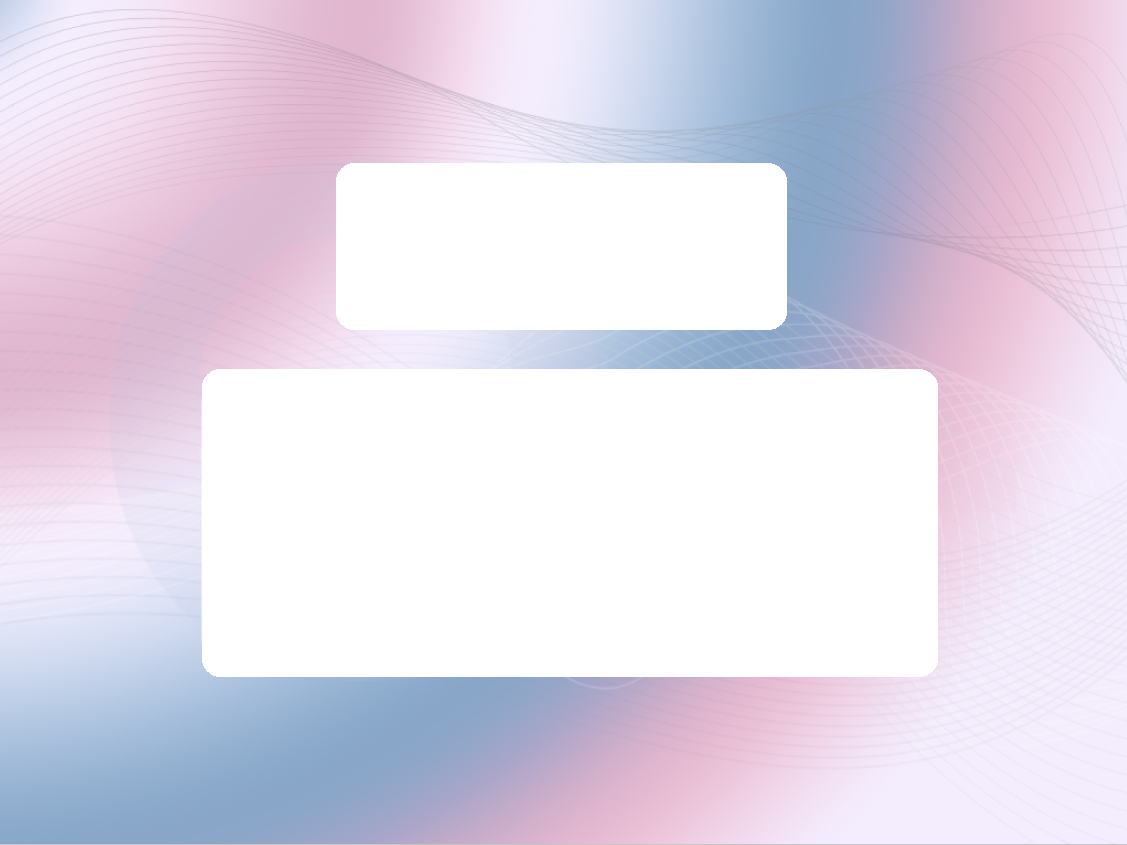 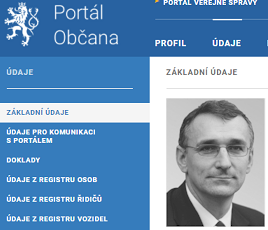 NIA
Výběr IdP
dle úrovně důvěry
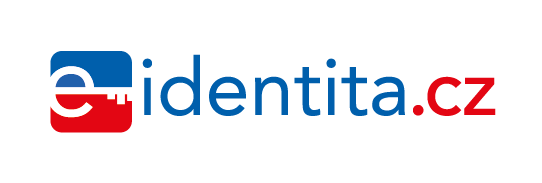 BSI(SeP)
BSI(IdP)
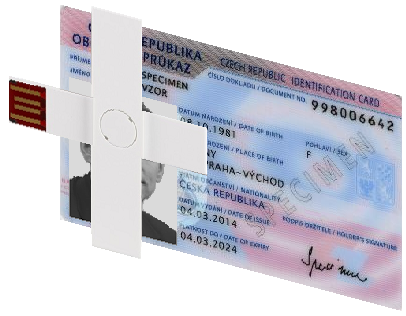 IdP eOP
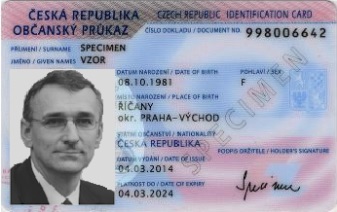 Stav realizace NIA, prostředky, zahraničí
NIA realizována na testovacím i produkčním rozhraní v režii SZR, za kvalitní podpory NAKIT
Testujeme s 8 subjekty -  zájemci o roli IdP - (2 velké banky, 1 telco operátor, 2 CA a 3 další společnosti)
Produkční prostředí poskytnuto SÚKL pro náhled     na lékové konto (vysoké desetitisíce receptů denně)
Testujeme současně mezinárodní GTW, propojení       s ostatními státy EU: DE, IT, SK, ES, a brzy další
Kvalifikované prostředky pro prokazování el. Identity (státní)
Od 1.7.2018 elektronický občanský průkaz s čipem a identifikační funkcí
Velmi pravděpodobně od 1.7.2018 prostředek „Jméno, heslo, SMS kód“
Výhledově počítáme také s identitním kmenem datových schránek - nutné legislativní změny
Příklad 1: Portál Občana
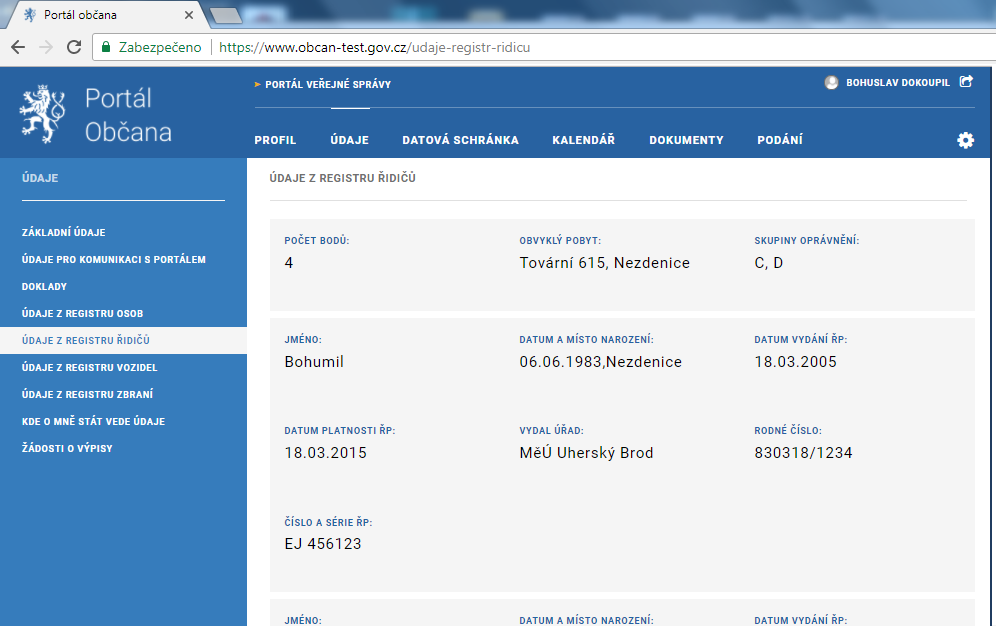 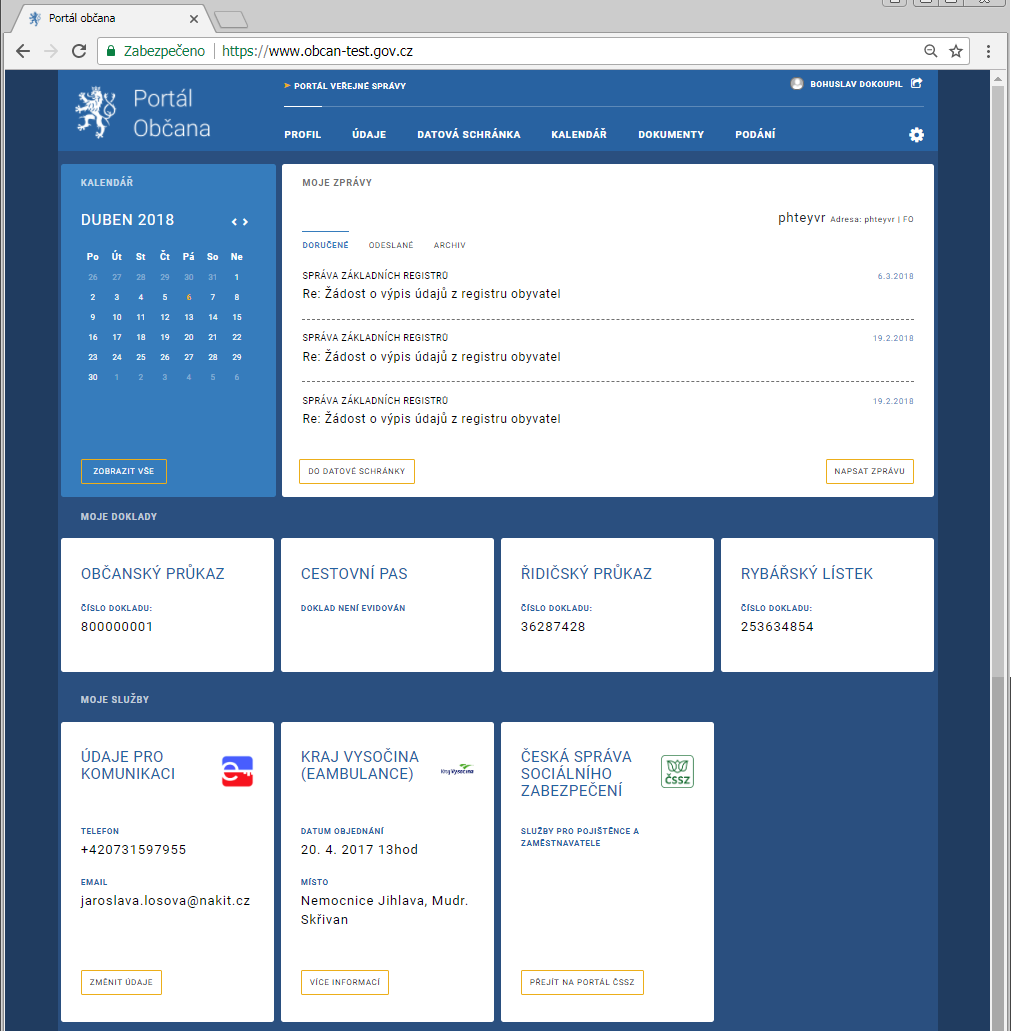 Příklad 2: ePreskripce SÚKL
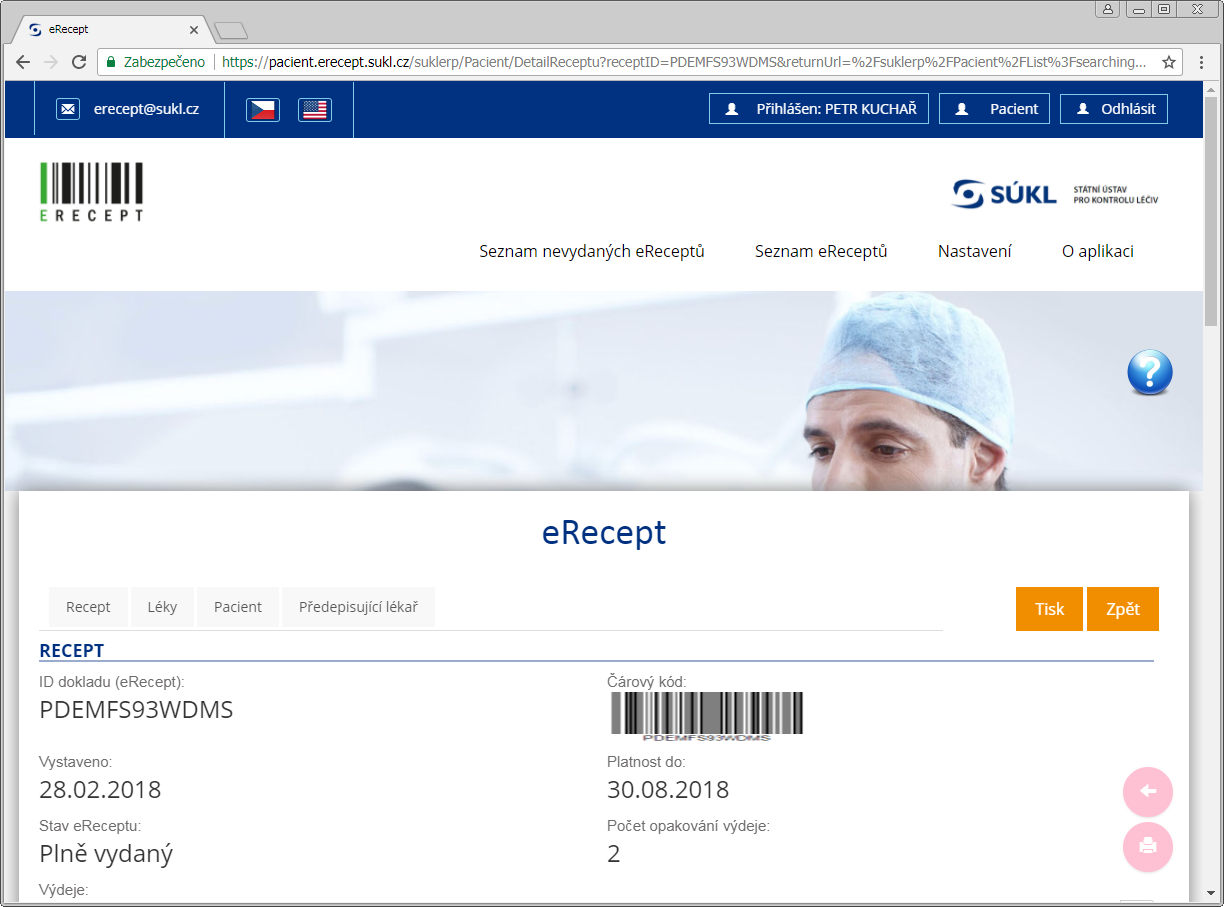 Příklad 3: ePortál ČSSZ
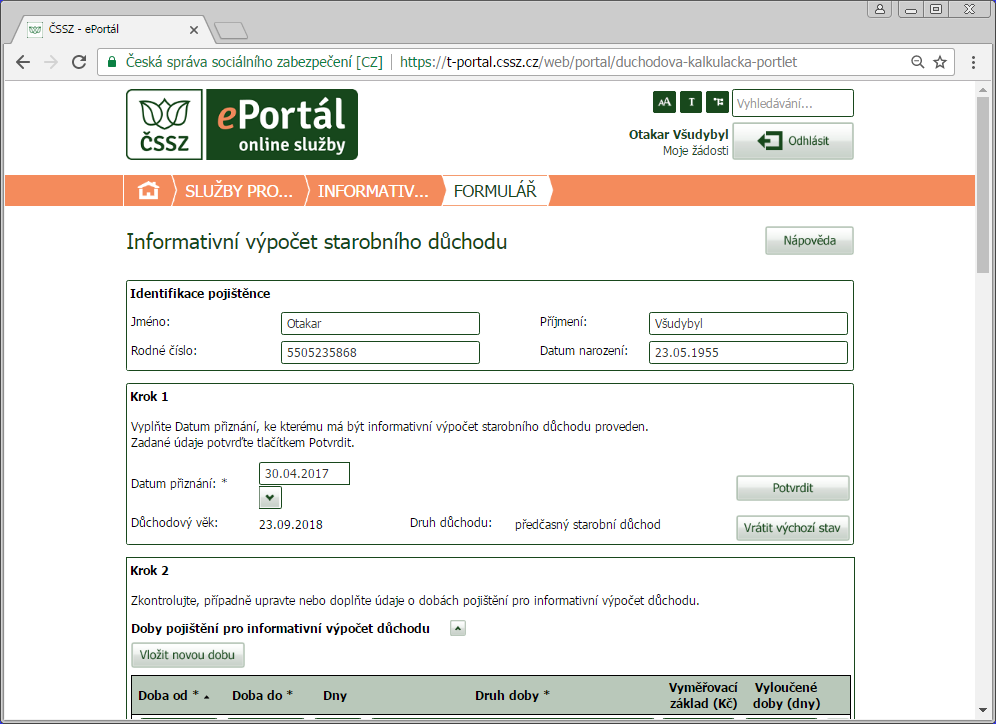 služby ePortálu ČSSZ od 1.7.2018
Příklad 4: NKM pro eHealth
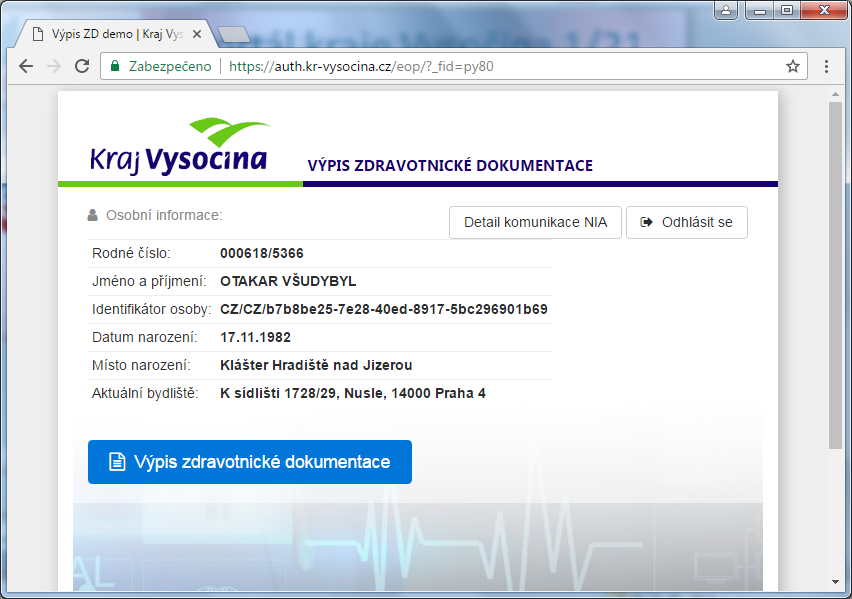 Děkuji za pozornost

                        Petr Kuchař